4) Balance Love and Discipline
Those who spare the rod of discipline hate their children.Those who love their children care enough to discipline them. Proverbs 13:24 NLT

A refusal to correct is a refusal to love; love your children by disciplining them Proverbs 13:24 MSG
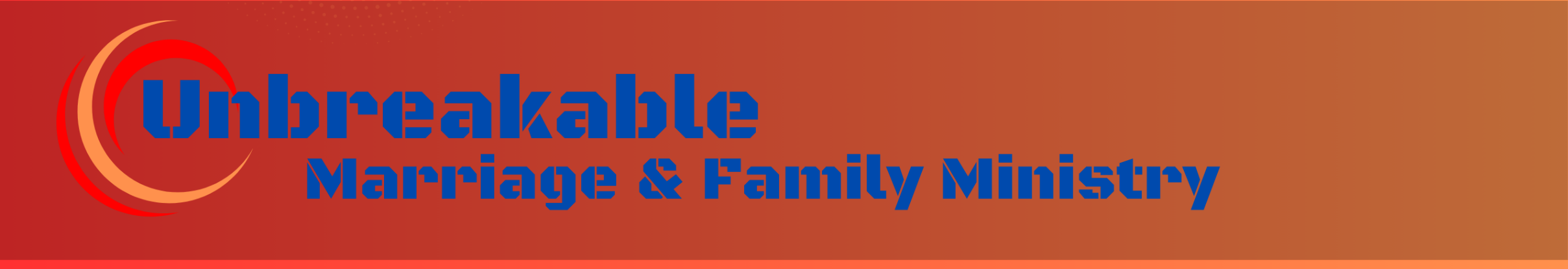 Wise discipline imparts wisdom;    spoiled adolescents embarrass their parents; Discipline your children; you’ll be glad you did,    they’ll turn out delightful to live with. 
Proverbs 29:15&17
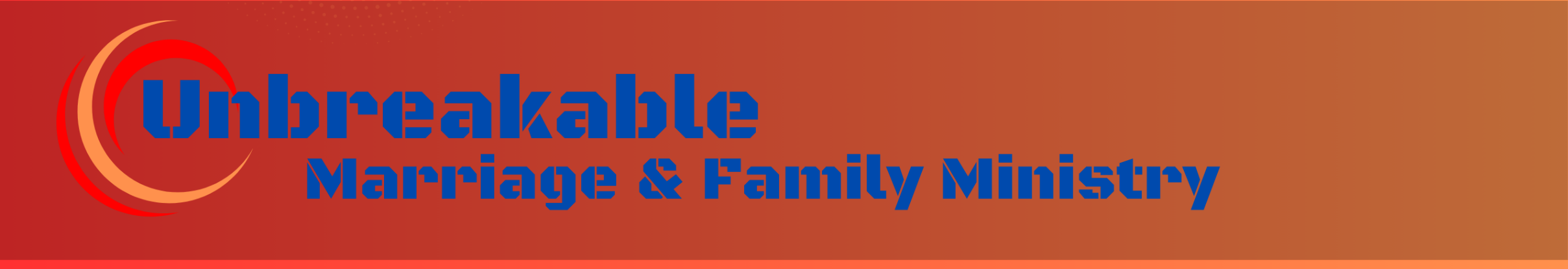 Parenting requires you to balance how you love and discipline your child 
Both are essential, but each serves a unique purpose.
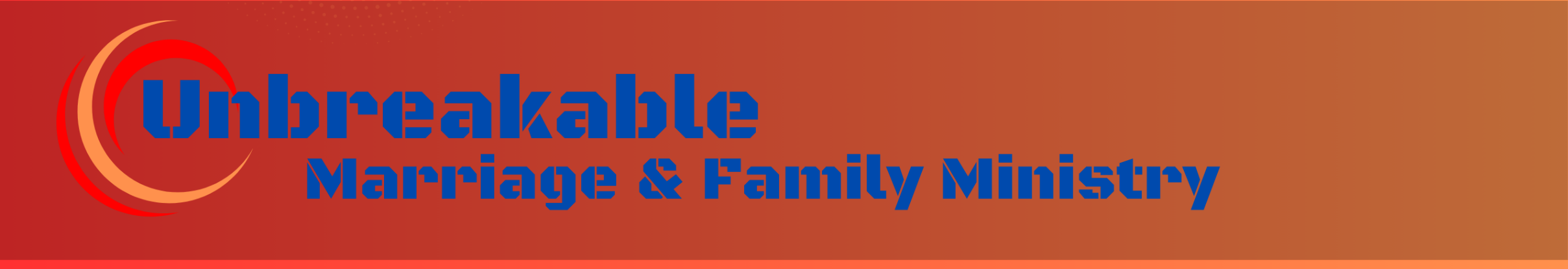 Love provides a foundation of security and trust that each child needs and deserves to thrive. Discipline provides structure, boundaries, and a sense of responsibility
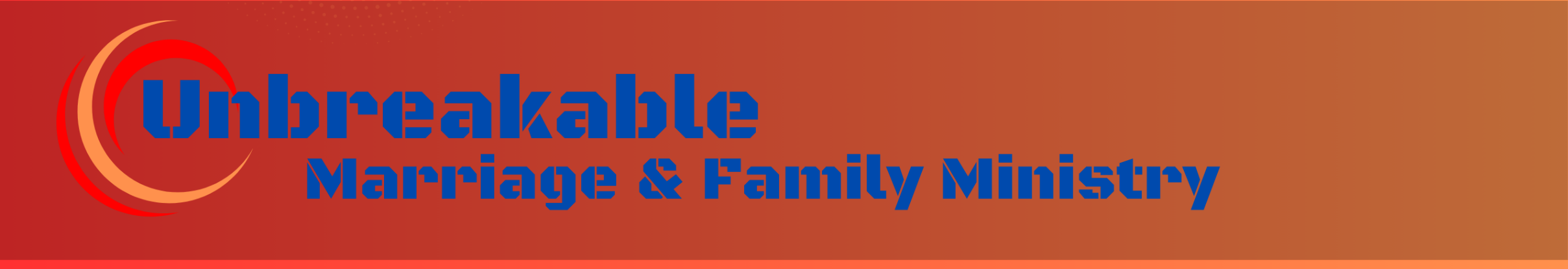 Love is the emotional connection that lets them know they are valued, cherished, and accepted. It provides the reassurance that no matter whatever mistakes they make or challenges they face, your love for them is unwavering.
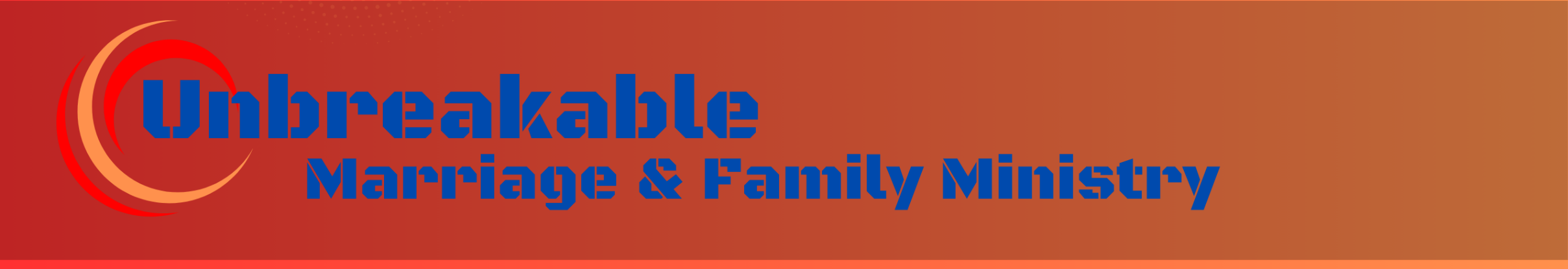 Discipline is about guidance and correction. It is not about punishment but a tool for teaching right from wrong. Discipline helps your child develop self-control. It creates boundaries that help your children feel safe and understand the consequences of their choices and actions. Without discipline your child will struggle with entitlement, lack of focus and have difficulty in respecting others.
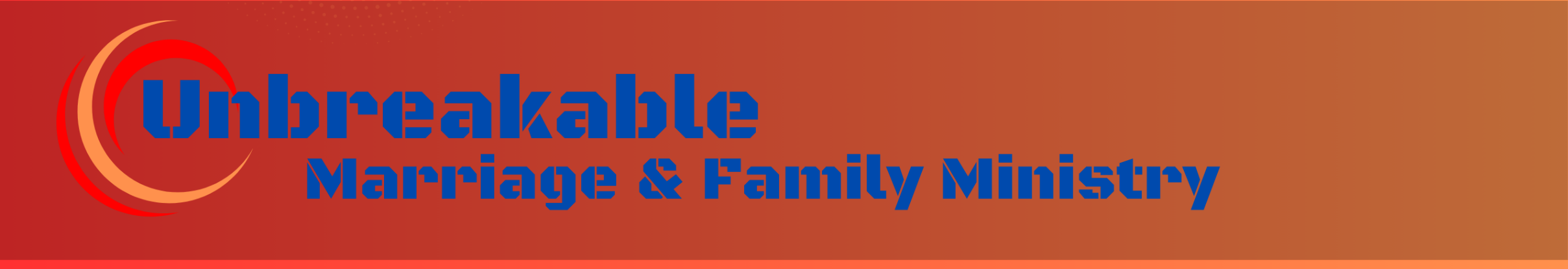 Balancing these demands intentionality. If you lean too heavily on discipline, your child may feel rejected and become resentful. If you offer unconditional love without setting limits, your child may lack the structure they need to develop responsibility and accountability. God gives us boundaries for own safety & good. We give boundaries to our children for the same reason!
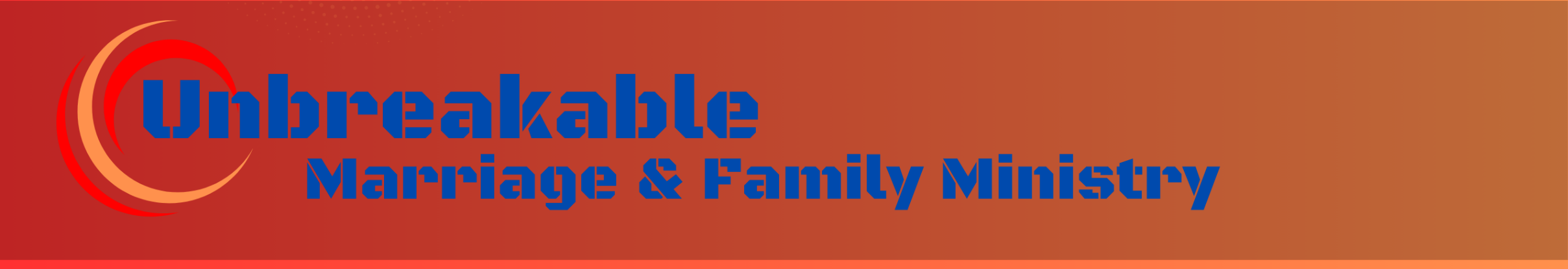 The key is to discipline from a place of love not anger when correcting your children. Be certain your actions and words reinforce your care for them. Explain the reasons behind rules, boundaries, and consequences; emphasizing how this will help them grow
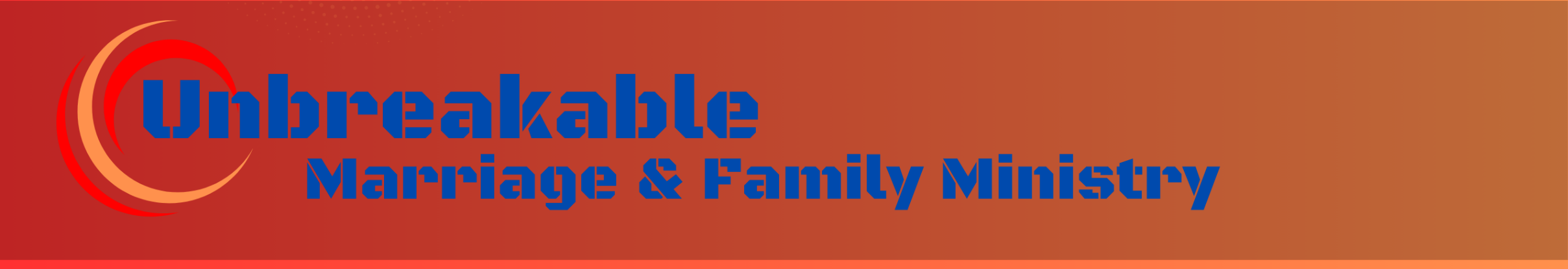 At the same time show compassion for their struggles, celebrate their successes and remind them of their inherent value.
They will learn that love is not given because of performance or perfection and discipline is not rejection, but preparation for adulthood
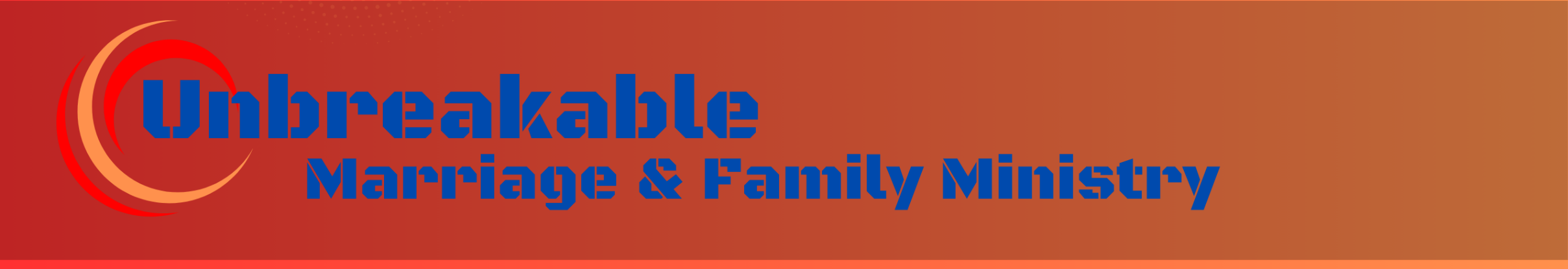 5) Prepare Them for Independence
… and when they are older, they will not leave it. (Proverbs 22:6 NLT)
…and when they are grown    they will still do right. (Proverbs 22:6 CEV)
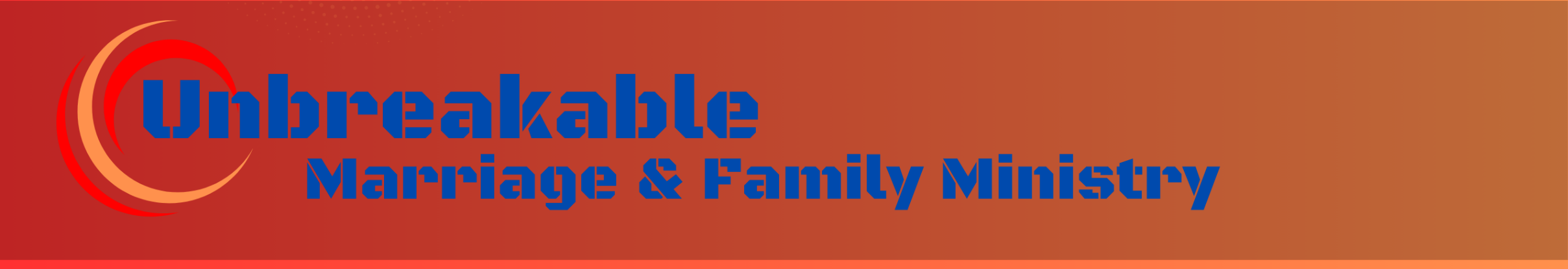 Parenting is ultimately raising children 
that can thrive independently
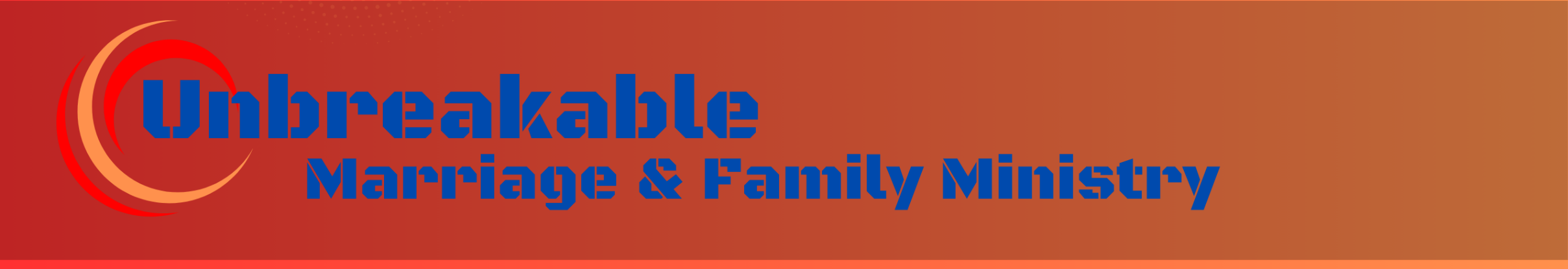 Your role is to guide them to a future they can navigate boldly without constant reliance on you. This doesn’t mean pushing them away. Rather, it means equipping them with the mindset and values they will need to succeed on their own
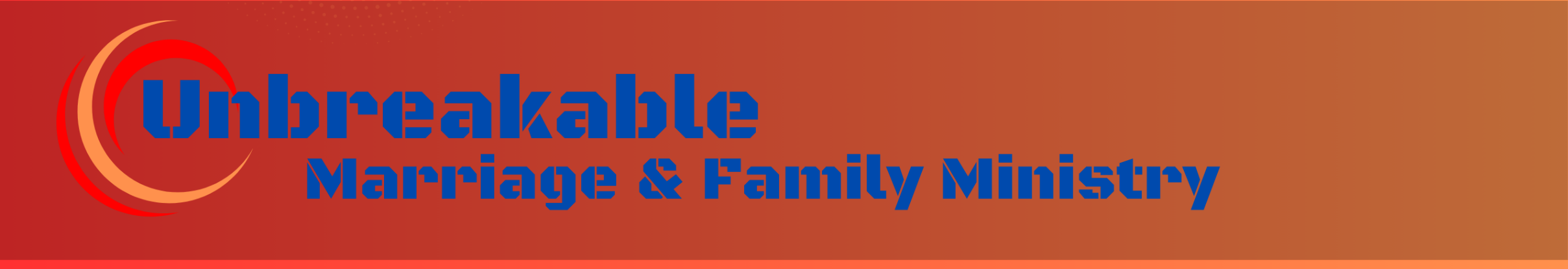 Teach them age specific ways to be responsible. (pick up toys, clean their room, household chores, time management, etc.,)
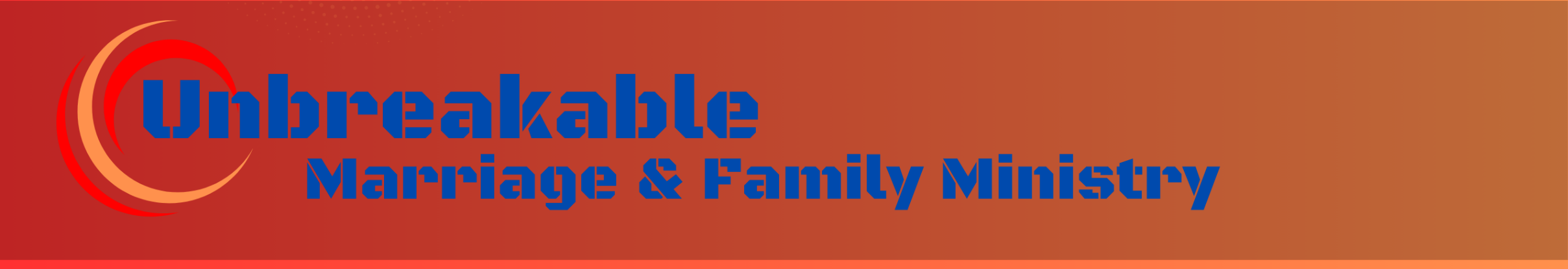 Teach them how to problem solve. Resist the urge to fix everything for them. Guide them through the process without solving the problem for them. Helping them reach independence by gradually stepping back while remaining an encouraging presence. Empowering them without making them feel isolated.
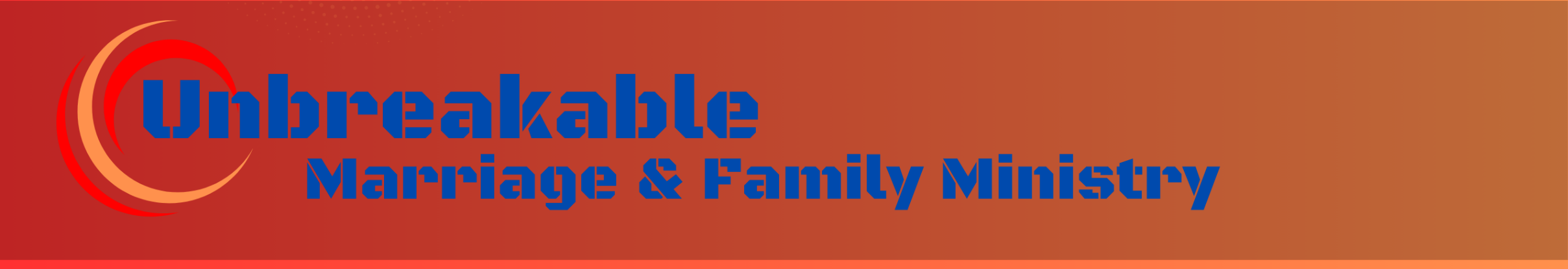 You are shaping confident, responsible adults that are ready to contribute to the world and fulfill God’s purposes and plans in their lives.
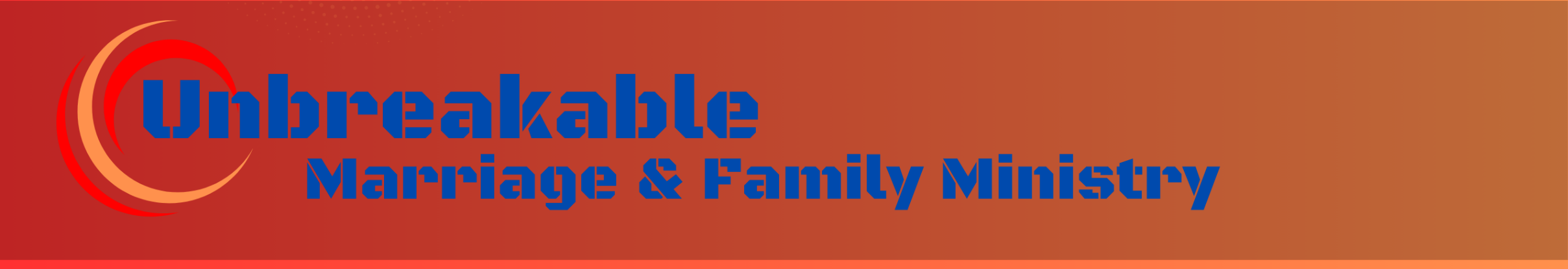 Parenting is not about perfection, it is about progress. The legacy you leave is not in the things you build, but in the lives you shape.
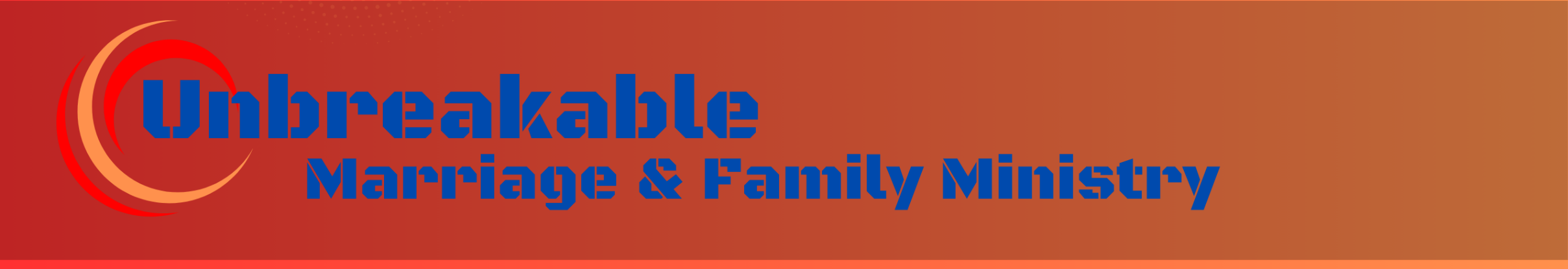